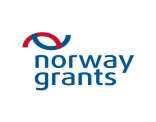 Female Bildungsroman. Latvian Novels of the 1920s-1930s: Comparative Perspective
Anastasija Vedela
University of Latvia
The lecture is carried out in the frames of the project NFI/R/2014/061 “Gender, Culture and Power: Diversity and Interactions in Latvia and Norway”. The project is co-financed from the EEA and Norway Grant (2009-2014).
Terminology:
Bildungsroman
Coming-of-age story
Novel of development/formation
Роман воспитания или роман становления
Also initiation novel, apprentice-novel, novel of adolescence, alienated-youth fiction, young-adult fiction.
M. Bakhtin:
Наряду с этим господствующим, массовым типом стоит иной, несравненно более редкий тип романа, дающий образ становящегося человека. В противоположность статическому единству здесь дается динамическое единство образа героя. Сам герой, его характер становятся переменной величиной в формуле этого романа. Изменение самого героя приобретает сюжетное значение, а в связи с этим в корне переосмысливается и перестраивается весь сюжет романа. Время вносится вовнутрь человека, входит в самый образ его, существенно изменяя значение всех моментов его судьбы и жизни. Такой тип романа можно обозначить в самом общем смысле как роман становления человека.
M. Bakhtin:
Пятый, и последний, тип романа становления самый существенный. В нем становление человека дается в неразрывной связи с историческим становлением. Становление человека совершается в реальном историческом времени с его необходимостью, с его полнотой, с его будущим, с его глубокой хронотопичностью. В предшествующих четырех типах становление человека происходило на неподвижном фоне мира, готового и в основном вполне прочного. Если и происходили изменения в этом мире, то периферийные, не задевавшие его основных устоев. Человек становился, развивался, изменялся в пределах одной эпохи. Наличный и устойчивый в этой наличности мир требовал от человека известного приспособления к нему, познания и подчинения наличным законам жизни. Становился человек, но не сам мир; мир, напротив, был неподвижным ориентиром для развивающегося человека. Становление человека было его, так сказать, частным делом, и плоды этого становления были также частно-биографического порядка; в мире же все оставалось на своих местах. Сама по себе концепция мира как опыта, как школы в романе воспитания была очень продуктивна: она поворачивала мир другой стороной к человеку — как раз той стороной, которая был чужда до этого роману; это привело к радикальному переосмыслению элементов романного сюжета и открывало для романа новые и реалистически продуктивные точки зрения на мир. Но мир как опыт и как школа оставался все же в основном неподвижной и готовой данностью: он изменялся лишь в процессе учения для обучающегося (в большинстве случаев он оказывался беднее и суше, чем казалось вначале).
M. Bakhtin:
Но в таких романах, как «Гаргантюа и Пантагрюэль», «Симплициссимус», «Вильгельм Мейстер», становление человека носит иной характер. Это уже не его частное дело. Он становится вместе с миром, отражает в себе историческое становление самого мира. Он уже не внутри эпохи, а на рубеже двух эпох, в точке перехода от одной к другой. Этот переход совершается в нем и через него. Он принужден становиться новым, небывалым еще типом человека. Дело идет именно о становлении нового человека; организующая сила будущего здесь поэтому чрезвычайно велика, притом, конечно, не приватно-биографического, а исторического будущего. Меняются как раз устои мира, и человеку приходится меняться вместе с ними. Понятно, что в таком романе становления во весь рост встанут проблемы действительности и возможности человека, свободы и необходимости и проблема творческой инициативности. Образ становящегося человека начинает преодолевать здесь свой приватный характер (конечно, до известных пределов) и выходит в совершенно иную, просторную сферу исторического бытия.
Janice Ho “Nation and Citizenship in Twentieth-Century British Novel”
“Bildungsroman has frequently been read as a literary technology that narrates and normalizes the trajectory of a character from unformed subject to bourgeois citizen, rebellious misfit to acculturated individual. The historical container of this process of self-development was the nation-state: the philosophical concept of Bildung emerged in tandem with the rise of romantic nationalism and the Bildungsroman became, as critics have shown, the central novelistic form for representing an individual’s socialization into norms and practices of national society.”
Esther Kleinbord Labovitz “The Myth of the Heroine: The Female Bildungsroman in the Twentieth Century: Dorothy Richardson, Simone de Beauvoir, Doris Lessing, Christa Wolf”:
“The female Bildungsroman was made possible only when Bildung became a reality for women, in general, and for the fictional heroine, in particular. When cultural and social structures appeared to support women’s struggle for independence, to go out into the world, engage in careers, in self-discovery and fulfillment, the heroine in fiction began to reflect these changes”.
Latvian Female Novels of Initiation/Female Bildungsromans
Aida Niedre “The Red Vase” (Sarkanā Vāze, 1927);
Elza Arens (Эльза Аренс) “The Woman and Love: Intimate Notes of a Woman” (Женщина и любовь (интимные записки женщины), 1932);
S. Tasova (С. Тасова) “Nadja’s Tragedy: From the Notes of my Contemporary” (Трагедия Нади (из записок моей современницы), 1933);
Paula Balode “A Diary of a Female Artist” (an anonymous publication in the magazine “Women’s World”)/“The Fire of Art: A Story of a Female Artist” (Kādas mākslinieces dienas grāmata/Mākslas ugunīs (kādas mākslinieces dzīves stāsts), 1934-1936);
Anna Kazarova (Анна Казарова) “Love of the Dead: The Notes of a Female Gymnasium Student” (Любовь погибших (Записки гимназистки), 1938).
Girls School Stories
Elizabeth Meade-Smith (L.T. Meade), the author of the novel “A World of Girls: The Story of a School” (1886). 
Angela Brazil 
Sidonie-Gabrielle Colette with the novel “Claudine at School" (Claudine à l'école, 1900) 
Gabrielle Réval with the novel “Gymnasium Girls” (Lycéennes, 1902). 
Lydia Charskaya - "The Notes of the Institute Girl" (Записки институтки, 1902) and "The Notes of the Little Gymnasium Girl" (Записки маленькой гимназистки, 1912)
Margaret Meade “Male and Female”
“A woman’s life consists of discrete, sharply demarcated stages, and the emphasis is almost inevitably made on being - being a virgin, not being a virgin, being childless, being childbearing, being an elderly woman incapable of giving birth. A woman does not need an artificial sociocultural structuring of her life cycle, as she has natural biological boundaries: the beginning of menstruation, the loss of virginity, the birth of the first child.”
“Tumšzilam skolnieces apģerbām trūka vijolīšu pušķa. Tas bija norauts un laikam palicis viesnīcas istabā. Pauls Vītols to neievēros” (A.Niedre)
“Jūs esat mums sveša palikusi,” runāja priekšniece, ne kā ar savu audzēkni, bet kā ar sev līdzīgu sievieti” (A. Niedre)
«Вспоминая теперь мои переживания того времени, я прихожу к заключению, что в моем чувстве к нему было уже кое-что от настоящей женской любви… Как знать, быть может, в маленькой девочке он любил образ женщины, которую в девочке предугадывал» (Э. Аренс)
«И это все? Все, к чему все стремятся, из-за чего столько борьбы? Теперь я женщина. Какая же разница? Какое разочарование! Это называется перейти в действительную жизнь, это называется пользоваться ею? Неужели?» (С. Тасова «Трагедия Нади»)
“Tagad tas bija garām, viņa bija atdevusi savu grūto nastu pasaulei un varēja atkal staigāt viegla un vientuļa” (A. Niedre)
Viņa vairs nesapņoja par tādu mīlestības varoni, vīrieti pusdievu, kam tā kapitulētu bez noteikumiem; viņa zināja, ka tāda nav un nevar būt. Viņa tik gribēja cilvēku, tādu pašu kā viņa, ar cilvēciskām vājībām un trūkumiem, bet — godīgu, patiesīgu un, par visām lietām, cilvēku, — kuru viņa varēja cienīt. Jā, izvēle viņai nebija grūta. Tā bija skaidra lieta, viņa paliks tepat — ar Ilmāru, ar savu darbu, pie visiem saviem mīļajiem. Tā nospriežot, Gaidai tapa vieglāk, un viņa gāja pie miera […]
Gaida rakstīja:
Es, Valdi, tev līdz neeju, jo es Tevi vairs nemīlu un Tev „piederēt" negribu. Es mīlu citu, kuram es nepiederu un kurš nepieder man. Pa šiem divpadsmit gadiem es esmu pati radījusi savu dzīvi, kurā esmu ieaugusi ar visu sirdi un dvēseli. Tu man pa šo laiku esi kļuvis svešs, tāpat man svešs Tavs darbs. Ne Tu vari vairs ietilpt manā pasaulē, ne es Tavā. Mana dzīves gudrība ir — dzīves darbu savienot ar mīlestību. Ardievu! Gaida.
Gaida vairs Valdi neredzēja. (I. Kaija)
Thank you for your attention!